PRESENTASIEKONOMI
Kegiatan Usaha Lembaga Jasa Keuangan Bank
Kelas 10 semester genap T.A. 2021/2022
Kelompok 7X MIPA 2
Andreas Dino Ohee
Catherine Moserra Nicole Borumey
Mitegwe Wakur
Kegiatan Usaha Lembaga Jasa Keuangan Bank
Dari ribuan bank yang tersebar di seluruh Indonesia bank-bank tersebut dikelompokkan menjadi tiga jenis ditinjau dari tugas atau fungsinya. Ketiga jenis Bank tersebut adalah Bank Sentral, Bank Umum Konvensional atau Syariah, dan Bank Perkreditan Rakyat (BPR) atau Bank Pembiayaan Rakyat Syariah (BPRS).
01
Bank Sentral
Bank sentral ini hanya ada satu di tiap-tiap negara karena Bank sentral punya peran penting bagi perekonomian suatu negara. Bank Indonesia ditunjuk oleh undang-undang menjadi bank sentral-nya Indonesia. Bank sentral punya tujuan untuk menjaga stabilitas harga atau nilai suatu mata uang yang berlaku di negara tersebut. Berdasarkan tujuan tersebut, Bank Indonesia punya tiga tugas utama yaitu:
a. Menetapkan dan melaksanakan kebijakan moneter. Tugas ini diarahkan dalam rangka mengendalikan jumlah uang yang beredar dan /atau suku bunga agar dapat mendukung pencapaian tujuan kestabilan nilai uang, sekaligus mendorong perekonomian nasional.
b. Mengatur dan menjaga kelancaran sistem pembayaran, yang mencakup sekumpulan kesepakatan, aturan, standar, dan prosedur yang digunakan dalam mengatur peredaran uang.
c. Mengatur dan mengawasi bank. Sejak berlakunya Undang-Undang Nomor 21 Tahun 2011 tentang Otoritas Jasa Keuangan, tugas pengawasan perbankan yang dilakukan Bank Indonesia difokuskan pada pengawasan macroprudential.
01
02
Bank Umum Konvensional atau Syariah
Sesuai namanya -bank “umum”- memberikan jasa dalam lalu lintas pembayaran dengan kata lain dapat memberikan seluruh jasa perbankan yang ada. Berikut jenis usaha bank-bank umum tersebut :
a. Menghimpun dana dari masyarakat dalam bentuk simpanan berupa giro, deposito berjangka, sertifikat deposito, tabungan;
b. Memberikan kredit/ pembiayaan;
c. Memindahkan uang baik untuk kepentingan sendiri maupun untuk kepentingan nasabah;
d. Menyediakan tempat untuk menyimpan barang dan surat berharga; dan
e. Melakukan penempatan dana dari nasabah kepada nasabah lainnya dalam bentuk surat berharga yang tidak tercatat di bursa efek.
03
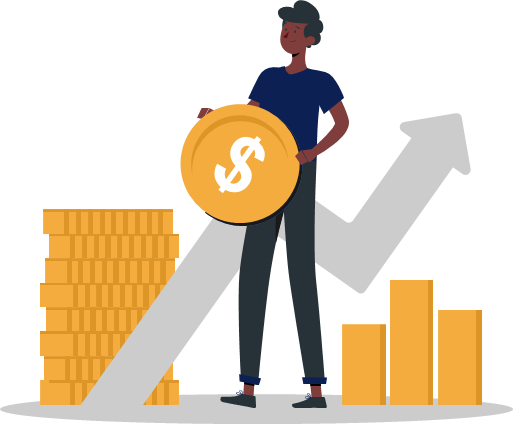 Bank Perkreditan Rakyat (BPR) atau Bank Pembiayaan Rakyat Syariah (BPRS)
Kegiatan usaha BPR/BPRS jauh lebih sempit bila dibandingkan dengan bank umum, karena BPR/BPRS tidak memberikan jasa dalam lalu lintas pembayaran. Meskipun begitu BPR/BPRS yang tersebar di seluruh Indonesia tetap berperan penting bagi usaha mikro dan kecil (UMK) serta masyarakat berpenghasilan rendah terutama di pedesaan sebagai penyedia jasa keuangan. Lalu apa saja sebenarnya kegiatan usaha BPR/BPRS?

a. Menghimpun dana dari masyarakat dalam bentuk simpanan berupa deposito berjangka, tabungan, dan/ atau bentuk lainnya yang dipersamakan dengan itu;
b. Memberikan kredit;
c. Menyediakan pembiayaan dan penempatan dana berdasarkan prinsip syariah, sesuai dengan ketentuan yang ditetapkan oleh Bank Indonesia; dan
d. Menempatkan dananya dalam bentuk Sertifikat Bank Indonesia (SBI), deposito berjangka, sertifikat deposito, dan/ atau tabungan pada bank lain.
Sekian dari kelompok Kami Terima Kasih!